تمهيــد
تعمل البنوك الإسلامية على جمع الأموال بطرق عديدة وبأشكال مختلفة، ومن جهات مختلفة من أجل إعادة توظيفها في الدورات الإقتصادية ومن أجل تحقيق الأرباح
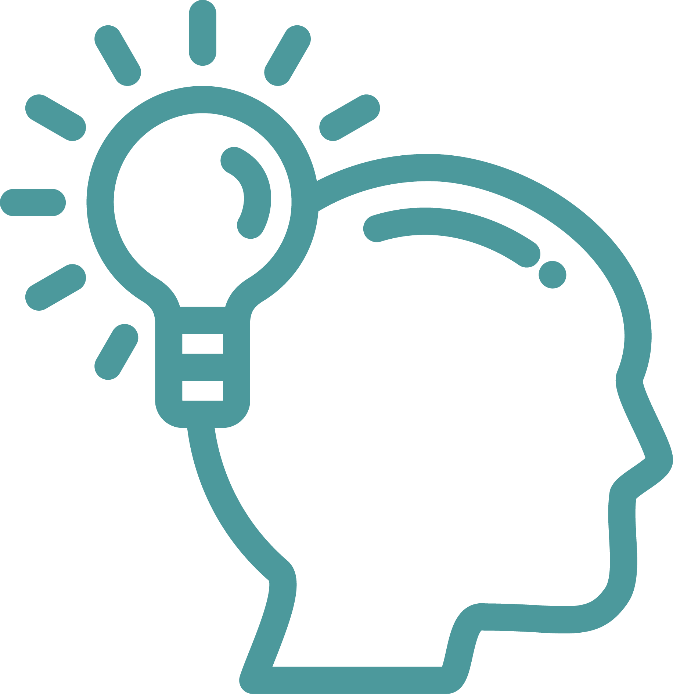 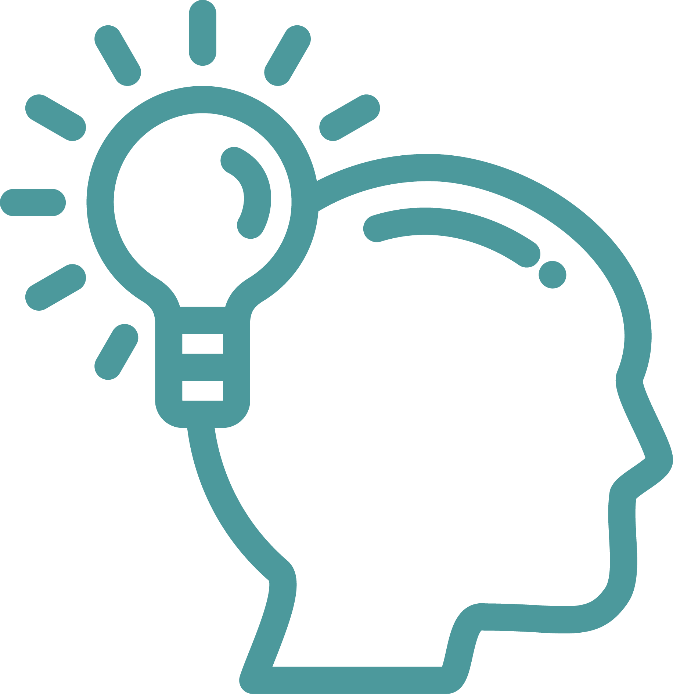 شكراً
شكراً على حسن الإصغاء والإستماع...